Часть 2
Вышивка в технике Сашико
10 класс
Шибанова Татьяна Валерьевна
   учитель технологии
   МОБУ СОШ с. Томское
   Амурская область
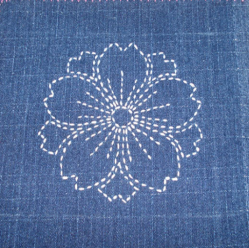 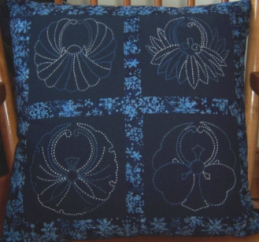 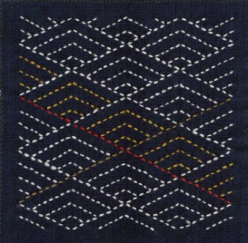 Традиционные цвета сашико – белый и синий.
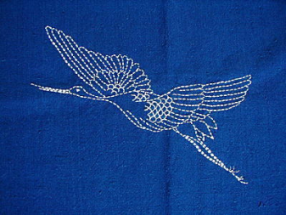 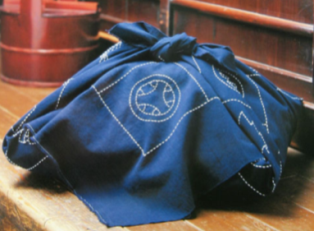 В наши дни сашико используют не столько из практических, сколько из эстетических соображений.
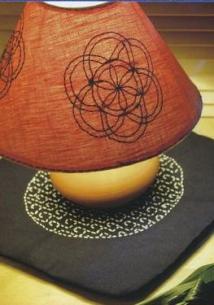 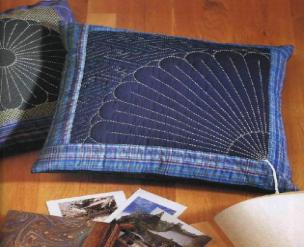 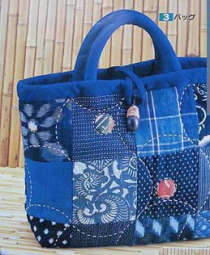 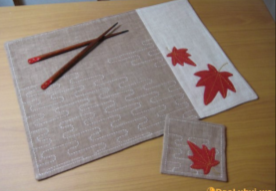 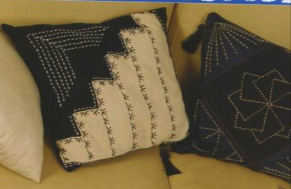 материалы и инструменты.
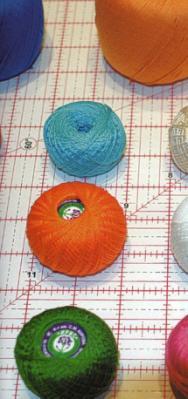 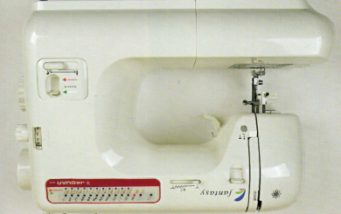 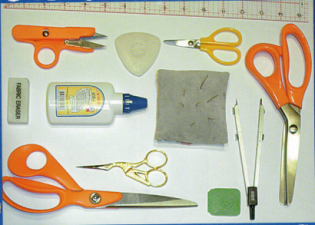 Эскиз
ЭСКИЗ —означает набросок, общий очерк, охватывающий основную тему в целом, с какой-либо точки зрения, но исключающий детализацию (термин, заимствованный из живописи).
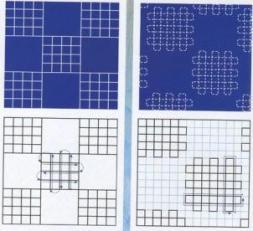 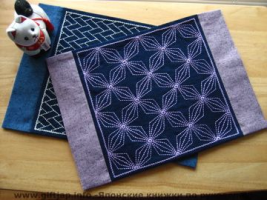 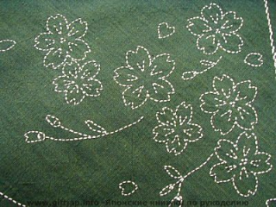 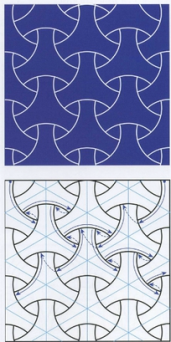 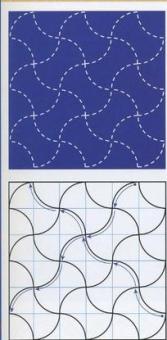 Техника вышивания
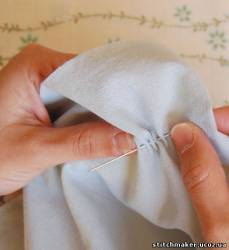 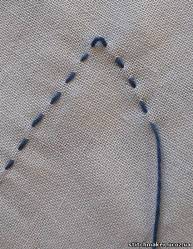 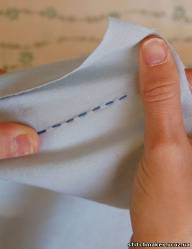